Vems påstående stämmer?
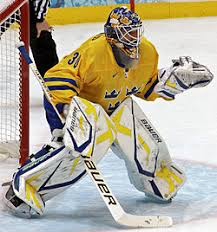 Sverige vann över Finland i ishockey med 3–2. 
Den svenske målvakten räddade 92 % av alla skott. 
Hur många skott räddade målvakten?
Den svenske målvakten räddade nästan 25 skott.
Är det något av påståendena som stämmer?
Det kan man inte räkna ut om man inte vet hur många skott finländarna sköt.
Den svenske målvakten räddade i alla fall fler skott än den finske målvakten.
C
A
Finländarna sköt mer än 30 skott.
B
D
Vems metod är korrekt?
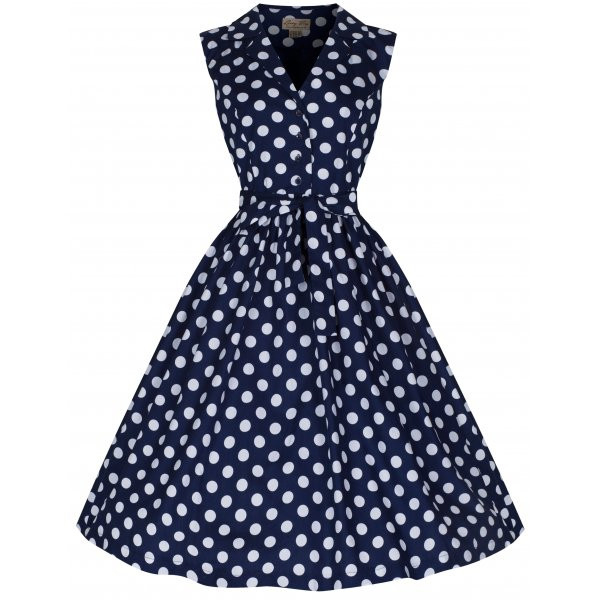 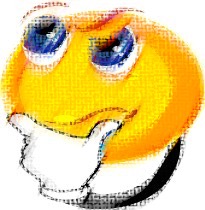 En klänning kostade 1 200 kr. Priset sänktes två gånger, första gången med 20 % och andra gången med ytterligare 40 %. 

Med hur många procent sänktes priset sammanlagt?
– Vem har löst uppgiften korrekt?
– Vilka fel har de andra gjort?
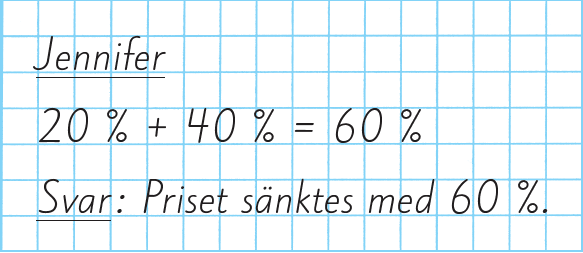 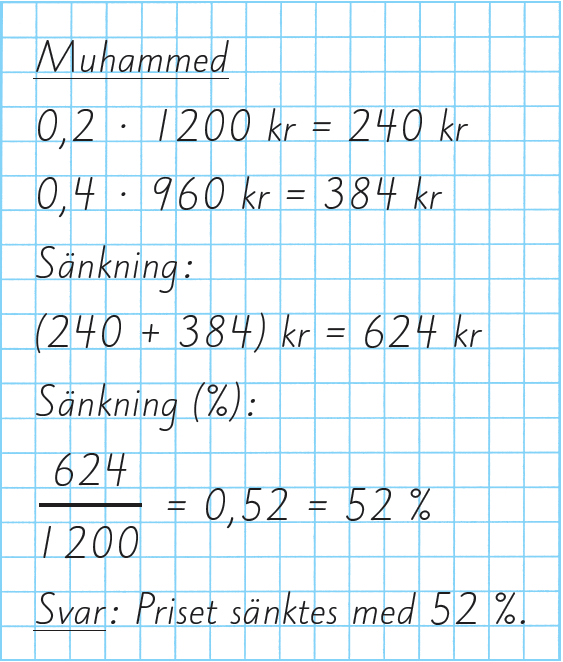 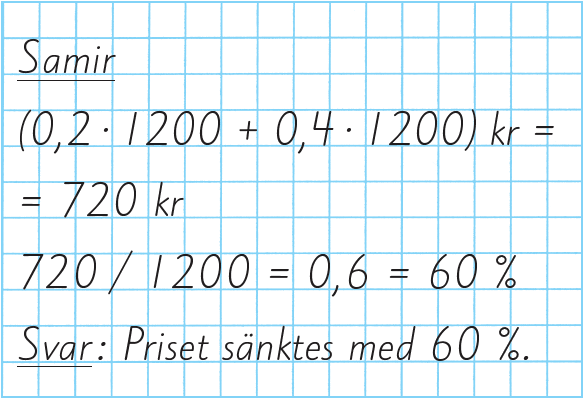 Fyrfältsproblem – teater
Familjen Bengtsson ska gå på teater. Mamma och pappa betalar fullt pris.
Jenny får 20 % rabatt eftersom hon är student. Albins biljett kostar 50 % av
fullt pris eftersom han är under 12 år. Sammanlagt kostar biljetterna 1 485 kr.

Hur mycket kostar mammas och pappas biljetter?
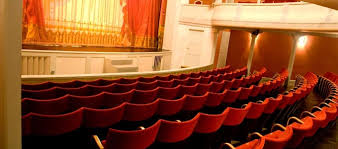 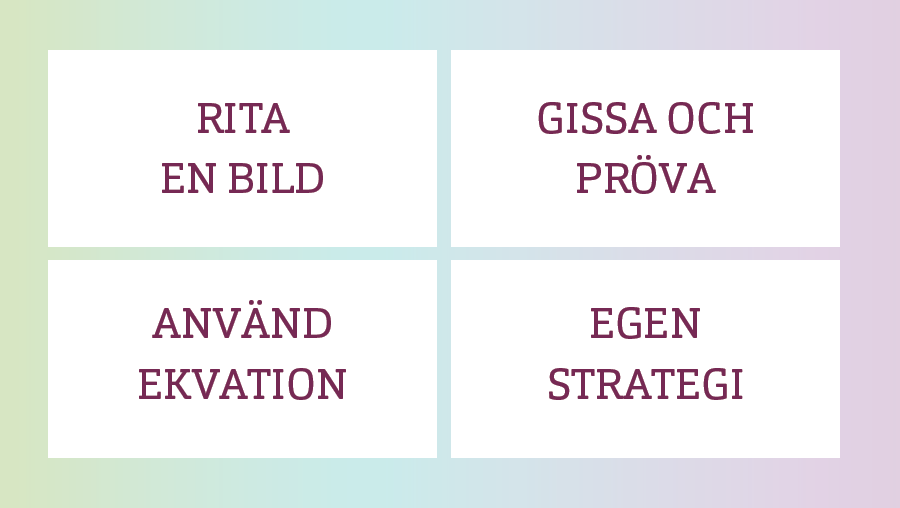 Lösningsförslag
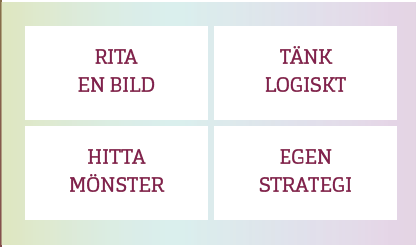 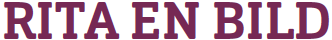 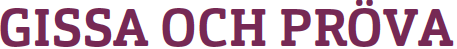 Mamma
Jenny
Pappa
Albin
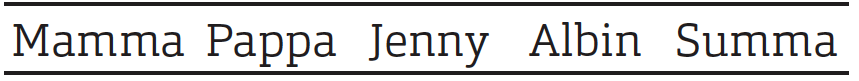 Totalt:
33 rutor
För mycket
500 kr
1650 kr
400 kr
250 kr
500 kr
För lite
1320 kr
200 kr
320 kr
400 kr
400 kr
450 kr
450 kr
225 kr
1485 kr
360 kr
Stämmer
45 kr
1 485 / 33 kr =
1 ruta =
En föräldrabiljett kostar 450 kr
En föräldrabiljett kostar :
450 kr
45 · 10 kr =
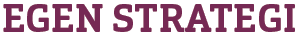 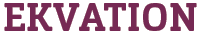 Antag att mammas och pappas biljett kostar  x kr.
Kan till exempel vara Tänk logiskt.
Då kostar Jennys biljett (x – 0,2x) kr = 0,8x kr.
Mamma och pappa betalar fullt pris = 1
Då kostar Albins biljett  0,5x kr.
Jenny betalar 80 % av fullt pris = 0,8
Albin betalar 50 % av fullt pris = 0,5
x + x + 0,8x + 0,5x = 1485
3,3x = 1485
Totalt betalar familjen 3,3 gånger fullt pris vilket är lika med 1 485 kr.
x = 450.
En föräldrabiljett = 1 485 / 3,3 kr = 450 kr
En föräldrabiljett kostar 450 kr
Räkna och häpna – Vika papper
Hur många gånger kan man vika ett papper? Den som har rekordet var en amerikansk high school-elev. Efter 7 timmar hade eleven vikt ett 1 200 m långt toalettpapper 12 gånger. Varje vikning gjordes på mitten.
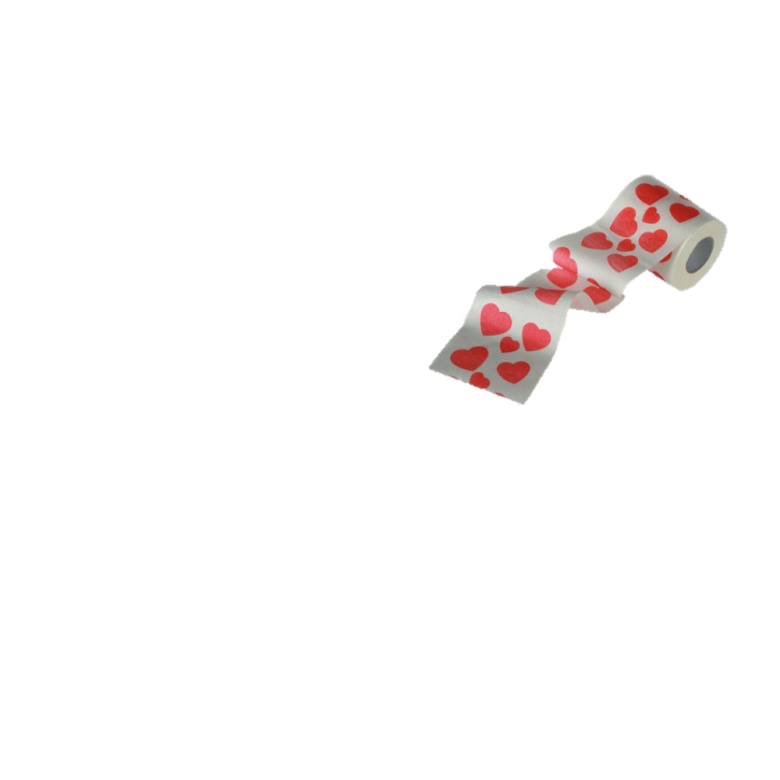 Tänk dig nu att man kunde vika ännu fler gånger och varje gång på mitten.
Tänk dig nu att du kunde vika ett jättelångt
toalettpapper ännu fler gånger. 
Hur många gånger skulle du behöva vika för att få en tjocklek som är lika med avståndet till månen?
3.
1.
Hur många lager toalettpapper får du om du viker 12 gånger?
2.
Hur tjockt blir det? Avrunda till hela decimeter.
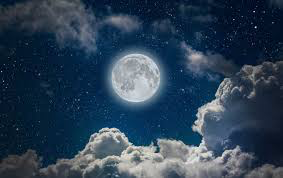 Lösningsförslag
Vi utgår från att tjockleken är 0,1 mm. För varje vikning blir antalet lager dubbelt så stort.
1.
+
2.
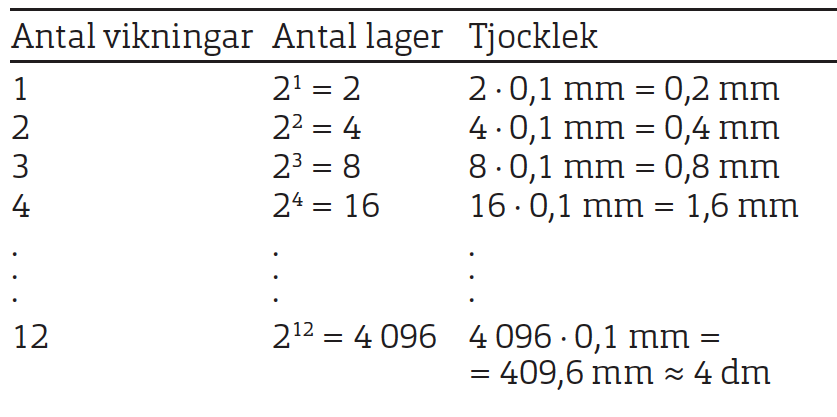 Antal vikningar som krävs för att tjockleken ska motsvara avståndet till månen är 42.
3.
242 ≈ 4 400 000 000 000 · 0,1 mm = 440 000 000 000 mm = 440 000 km
Resonerna och utveckla – MÖBELREA
En möbelaffär ska stänga och säljer ut möbler under några dagar. Möblerna blir billigare ju längre man väntar. Men risken är då förstås större att någon annan köper den möbel man vill ha.
1
Vad kostar soffan på
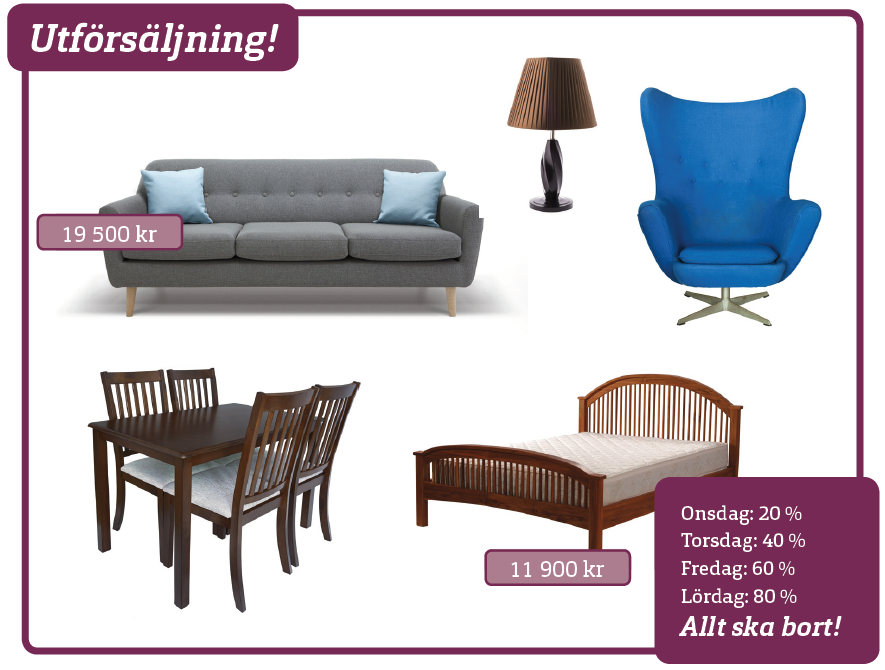 a) onsdag
b) torsdag
c) lördag
Hur mycket billigare är sängen på lördag än på fredag?
2
Sherim vill köpa en fåtölj. Men hon har bara  3 600 kr. Det är vad fåtöljen kommer kosta på fredag. Vilket är ordinarie priset för fåtöljen?
3
”Om vi väntar till lördag är alla priser hälften så höga som på fredag” säger Tove. Undersök om det stämmer.
4
Hur många procent lägre är priserna på lördag än på torsdag?
5
Lösningar
a) 15 600 kr 
b) 11 700 kr 
c) 3 900 kr
9 000 kr
2 380 kr
2
3
1
4000
Antag att en möbel kostar 10 000 kr. På fredag kostar den 4 000 kr och på lördag 2 000 kr. Påståendet stämmer alltså om möbeln kostar 10 000 kr.
6000
4
Men stämmer det för alla priser? Vi kan visa att detta gäller för alla priser genom att kalla det ordinarie priset för a kr.
På fredag är rabatten 60 % vilket innebär att priset då är 0,4a kr.
På lördag är rabatten 80 % vilket innebär att priset är 0,2a kr.
=
0,2a är hälften så mycket som 0,4a.
5
Antag att en möbel kostar 10 000 kr.
På torsdag kostar den 6 000 kr och på lördag 2 000 kr.
Priset är 4 000 kr lägre på lördag .
67 %
Priset är  						lägre på lördagen.
0,666…. ≈
Värdera och redovisa – tanzania
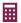 Afrikas största sjö, Victoriasjön, ligger till hälften i Tanzania. Sjöns area är 68 800 km2. Sveriges största sjö, Vänern, är 5 600 km2. 

Hur många procent mindre area har Vänern än Victoriasjön? 
Avrunda till hela procent.
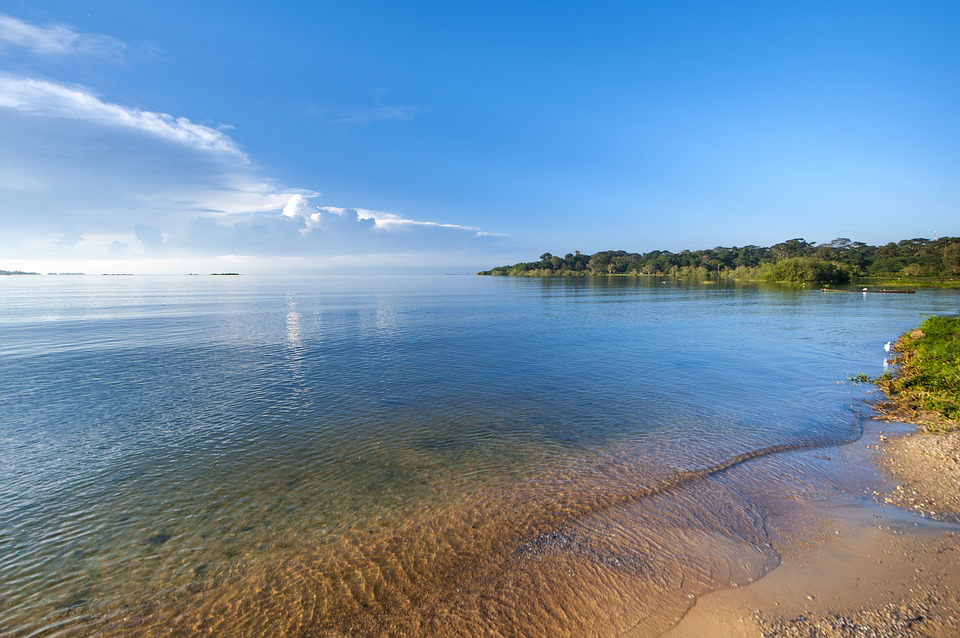 – Vilken lösning är bäst?
– Vilka brister ser du i de andra lösningarna?
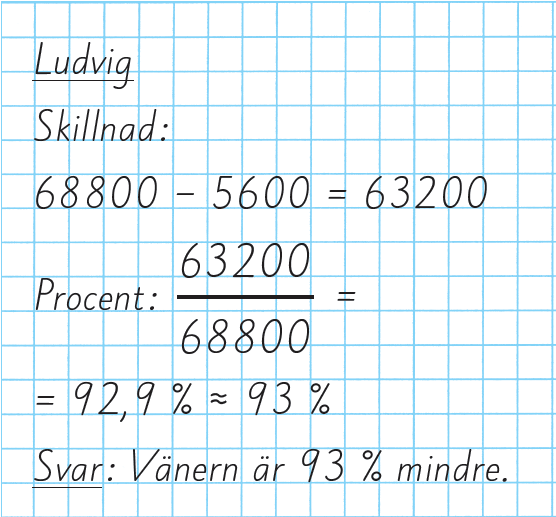 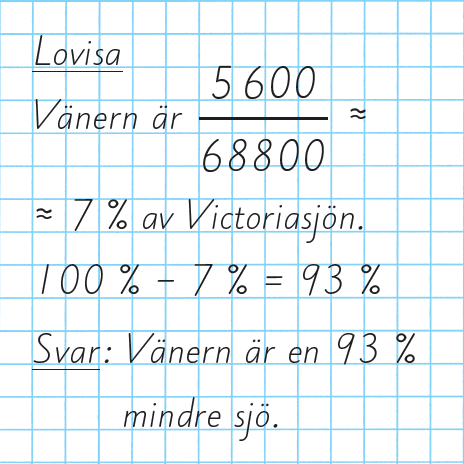 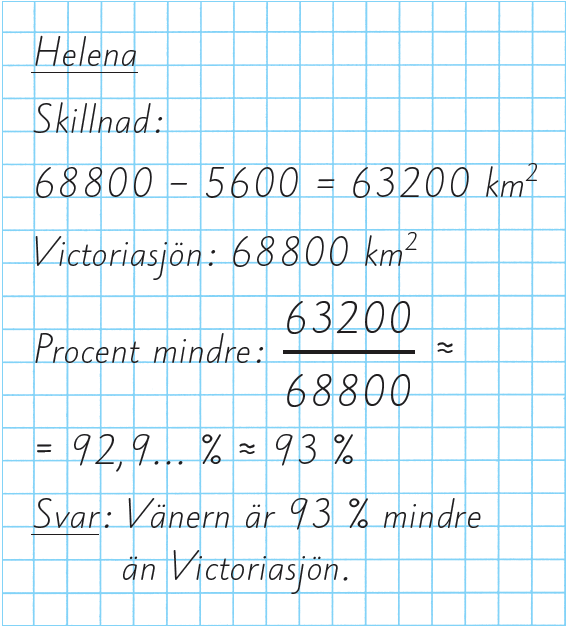 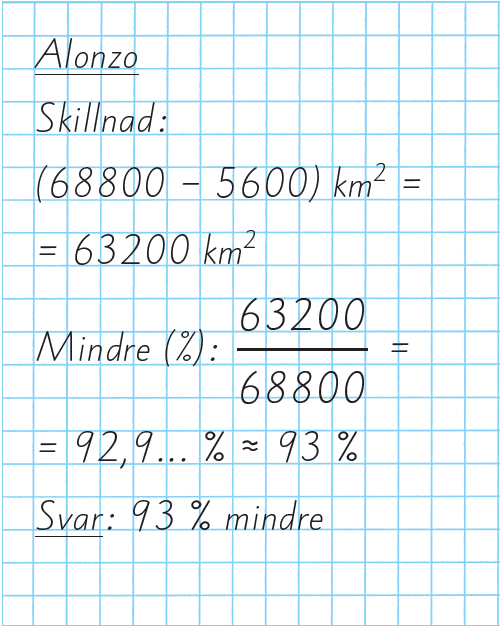